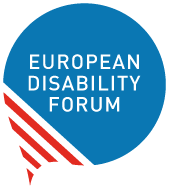 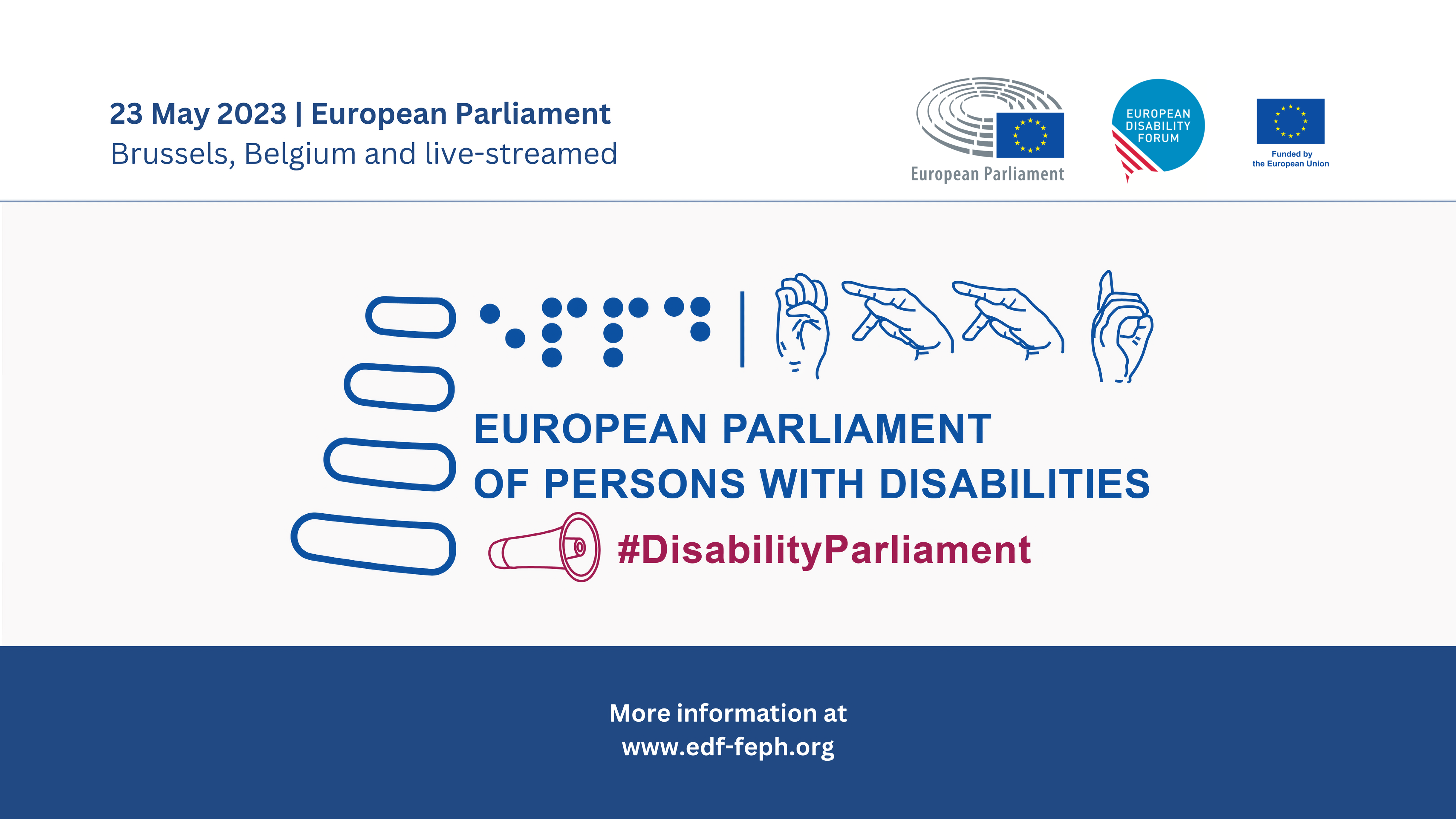 Communication Package5th European Parliament of Persons with Disabilities23 May 2023
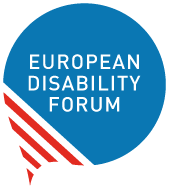 General info European Parliament of Persons with Disabilities (EPPD)
The theme of the 5th edition is “Building an inclusive future for persons with disabilities in the EU.”
All the information is available on EDF website: https://www.edf-feph.org/5th-european-parliament-of-persons-with-disabilities/
Information about the live - streaming
The event will be streamed live via the European Parliament’s multimedia centre and EDF’s communication channels. A link for the live stream will be available on EDF website the day before the event.
[Speaker Notes: General info European Parliament of Persons with Disabilities (EPPD)

The theme of the 5th edition is “Building an inclusive future for persons with disabilities in the EU.”
All the information is available on EDF website: https://www.edf-feph.org/5th-european-parliament-of-persons-with-disabilities/

The event will be streamed live via the European Parliament’s multimedia centre and EDF’s communication channels. A link for the live stream will be available on EDF website the day before the event.]
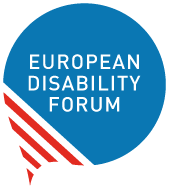 How to get involved?
Spread the word - Share the key messages on your social media channels!
Translate! You can translate the key messages into your language to better reach your audience
Tag key stakeholders and EDF
More information about the EPPD on our webpage
What does this communication package contain?
Handles + official hashtag + useful links
Key messages for the day
Visuals (Canva + editable images on this PPT)
[Speaker Notes: How to get involved?

Spread the word - Share the key messages on your social media channels!
Translate! You can translate the key messages into your language to better reach your audience
Tag key stakeholders and EDF


What does this communication package contain?

Handles + official hashtag + useful links
Key messages for the day
Visuals (Canva + editable images on this PPT]
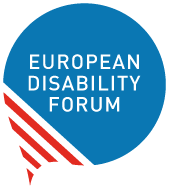 Resources
Official Hashtag Of the event
#DisabilityParliament
Links
Link to the EPPD page on EDF website
Link to the Agenda
Link to the Manifesto
Link to the streaming (European Parliament’s website)
[Speaker Notes: Official Hashtag Of the event
#DisabilityParliament

Links

Link to the EPPD page on EDF website
Link to the Agenda
Link to the Manifesto
Link to the streaming (European Parliament’s website)]
Accounts to tag – Order of the agenda
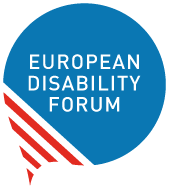 On Twitter
On Instagram
@MyEDF
@EP_President
@Europarl_EN
@MyEDF
@IVardakastanis
@salv_de_meo
@InsoleraH
@VeraJourova
@EU_Commission
@Euombudsman
@karinelalieux
@JuliaFarrugia
@conwayforclare
@MarcAngel_lu
@helenadalli
@InclusionEurope
@EAPNEurope
@equineteurope
@k_langensiepen
@Guntaan
@JanezLenarcic
@UNDRR_ECA
@ADFSecretariat
@IDA_CRPD_Forum
@dragos_pislaru
@PatClarkeDSi
@Myedf_europe
europeanparliament
ep_president
ioannis.vardakastanis
salvatore_de_meo_
vera_jourova
europeancommission
insolerah
euombudsman
karinelalieux
juliafarrugiaportelli
conwayforclare
marcangelluxembourg
dallihelena
tamara_daisy
inclusioneurope
katrinlangensiepen
dragos.pislaru
pat.clarke.7796
[Speaker Notes: Accounts to tag – Order of the agenda

On Twitter
@MyEDF
@EP_President
@Europarl_EN
@MyEDF
@IVardakastanis
@salv_de_meo
@InsoleraH
@VeraJourova
@EU_Commission
@Euombudsman
@karinelalieux
@JuliaFarrugia
@conwayforclare
@MarcAngel_lu
@helenadalli
@InclusionEurope
@EAPNEurope
@equineteurope
@k_langensiepen
@Guntaan
@JanezLenarcic
@UNDRR_ECA
@ADFSecretariat
@IDA_CRPD_Forum
@dragos_pislaru
@PatClarkeDSi

On Instagram

@Myedf_europe
europeanparliament
ep_president
ioannis.vardakastanis
salvatore_de_meo_
vera_jourova
europeancommission
insolerah
euombudsman
karinelalieux
juliafarrugiaportelli
conwayforclare
marcangelluxembourg
dallihelena
tamara_daisy
Inclusioneurope
katrinlangensiepen
dragos.pislaru
pat.clarke.7796]
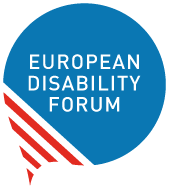 Key messages
Suggestions on the next slides!
You can use them as inspiration to create your own social media posts
Don’t forget to tag key stakeholders and EDF
More information about the EPPD on our webpage
[Speaker Notes: Key Messages
Suggestions on the next slides!
You can use them as inspiration to create your own social media posts
Don’t forget to tag key stakeholders and EDF]
EPPD Key messages – General
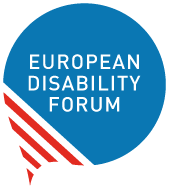 [Speaker Notes: The EU has a key role to play to protect my rights. 

That's why today I am joining 600 other disability advocates in the #DisabilityParliament to ask them to do more for #DisabilityRights!

@EP_President @MyEDF

2.
Today, I am the @Europarl_EN and @MyEDF #DisabilityParliament ! 

I am asking for:
▶️#DisabilityVote
▶️A #UnionOfEquality
▶️A more #SocialEurope
▶️#AccessibleEU

And most of all: Nothing about us without us!]
EPPD Key messages – First panel
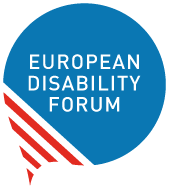 [Speaker Notes: 1. We need a more #AccessibleEU - with free movement and a #DisabilityVote for all!

On this #DisabilityParliament panel we discuss:
▶️The EU #DisabilityCard
▶️Political Participation
▶️An #AccessibleEU agency - to make accessibility a reality in the EU!

2. During this #DisabilityParliament, I want free movement!

This means:
▶️The EU #DisabilityCard to let us move to another country with the same rights!
▶️Full accessibility!]
EPPD Key messages – Second panel
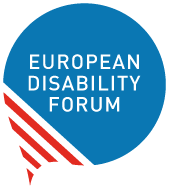 [Speaker Notes: We need a more #SocialEurope.

Persons with disabilities are less employed and poorer than average.I need the EU for:
▶️Better education - in inclusive schools!
▶️Better employment
▶️Support to live independently in the community.

#DisabilityParliament

2. In this #DisabilityParliament I am asking the EU to help persons with disabilities to live with dignity.

▶️EU countries must help us so we don't live in poverty
▶️ The EU needs to do a #DisabilityEmployment guarantee that gets us good jobs.]
EPPD Key messages – Third panel
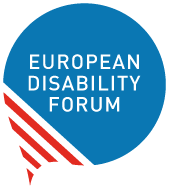 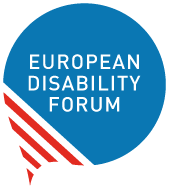 Visuals for the EPPD
Please adapt according to audience
In the next slides you will find visuals. Just edit the text boxes with the translated information. Please, keep mind that visual 1 cannot be modified. 

To save them go to File > Save as > Change the save format from PPT to JPG or PNG. You should now have your image on your computer  ready to use. 
If you know how to use Canva and it is easier for you, we have the editing link at your disposal.
https://www.canva.com/design/DAFi-Np6r0c/98DoEY7N_1KjYv59Ln3VHA/edit?utm_content=DAFi-Np6r0c&utm_campaign=designshare&utm_medium=link2&utm_source=sharebutton
[Speaker Notes: In the next slides you will find visuals. Just edit the text boxes with the translated information. Please, keep mind that visual 1 cannot be modified. 

To save them go to File > Save as > Change the save format from PPT to JPG or PNG. You should now have your image on your computer  ready to use. 
If you know how to use Canva and it is easier for you, we have the editing link at your disposal.
https://www.canva.com/design/DAFi-Np6r0c/98DoEY7N_1KjYv59Ln3VHA/edit?utm_content=DAFi-Np6r0c&utm_campaign=designshare&utm_medium=link2&utm_source=sharebutton]
Visual 1
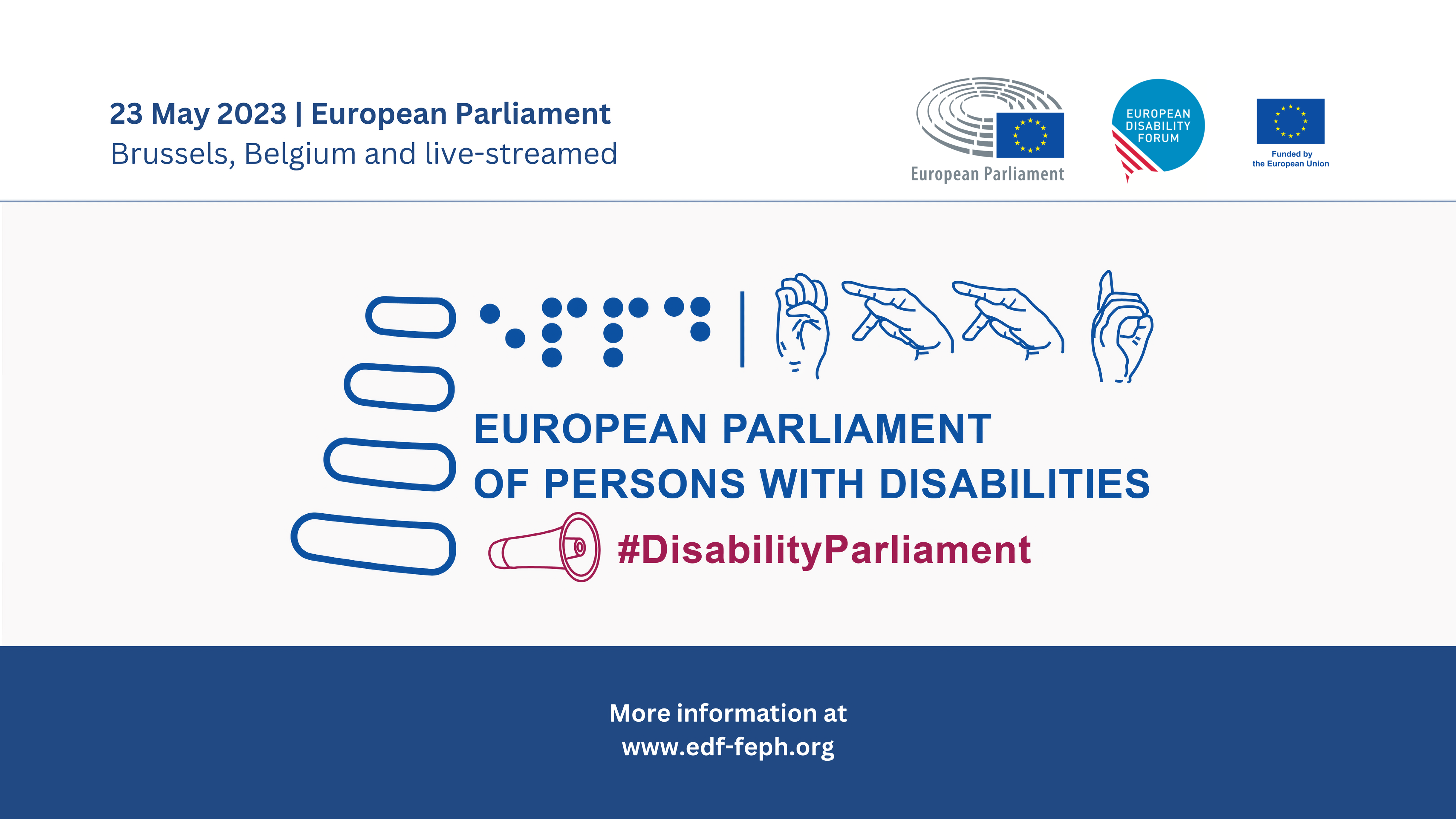 [Speaker Notes: Please don´t move/modify the logos of this banner]
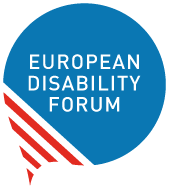 Visual 2
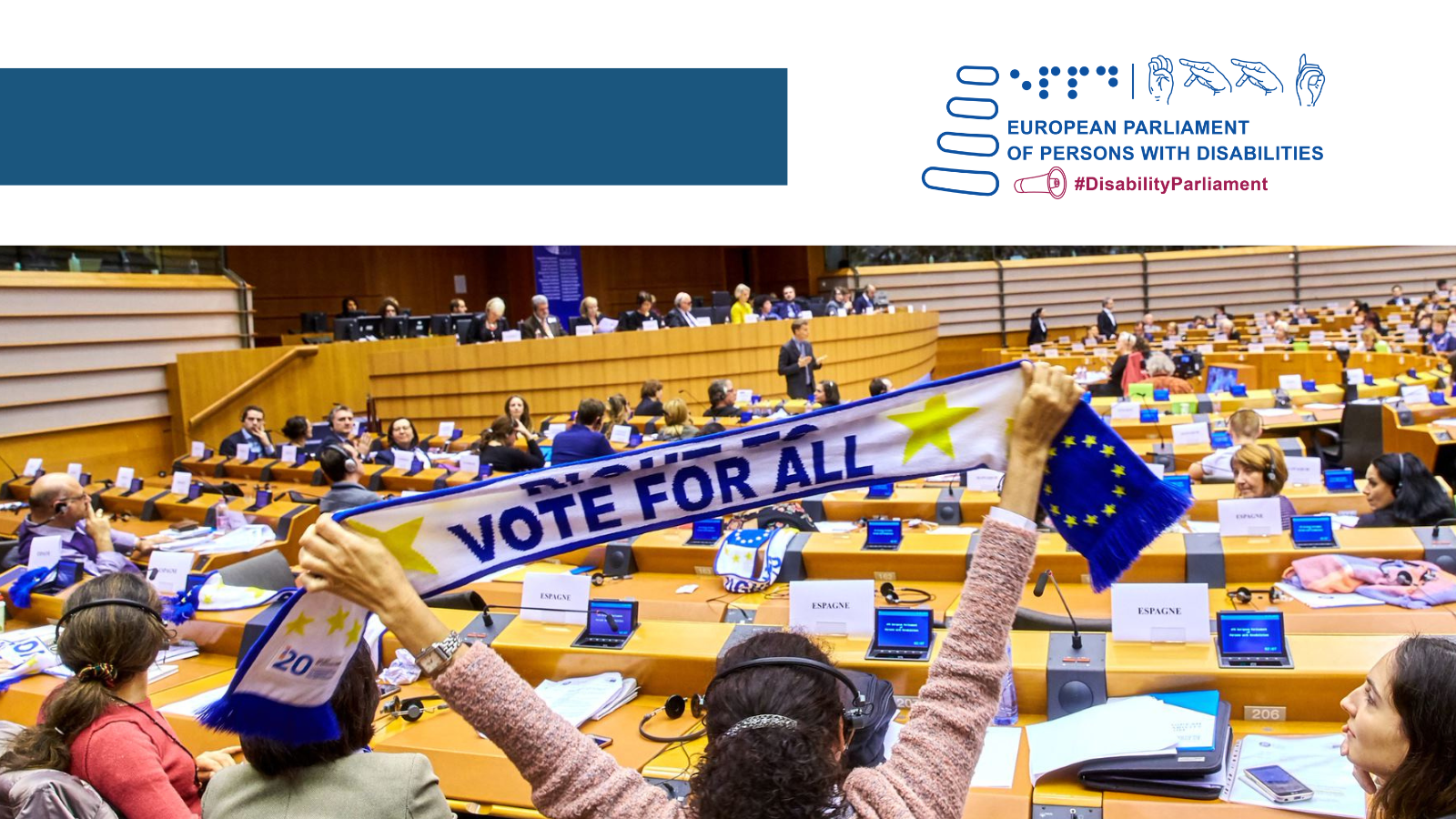 Right to vote for all!
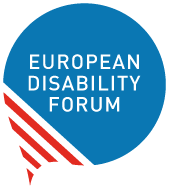 Visual 3
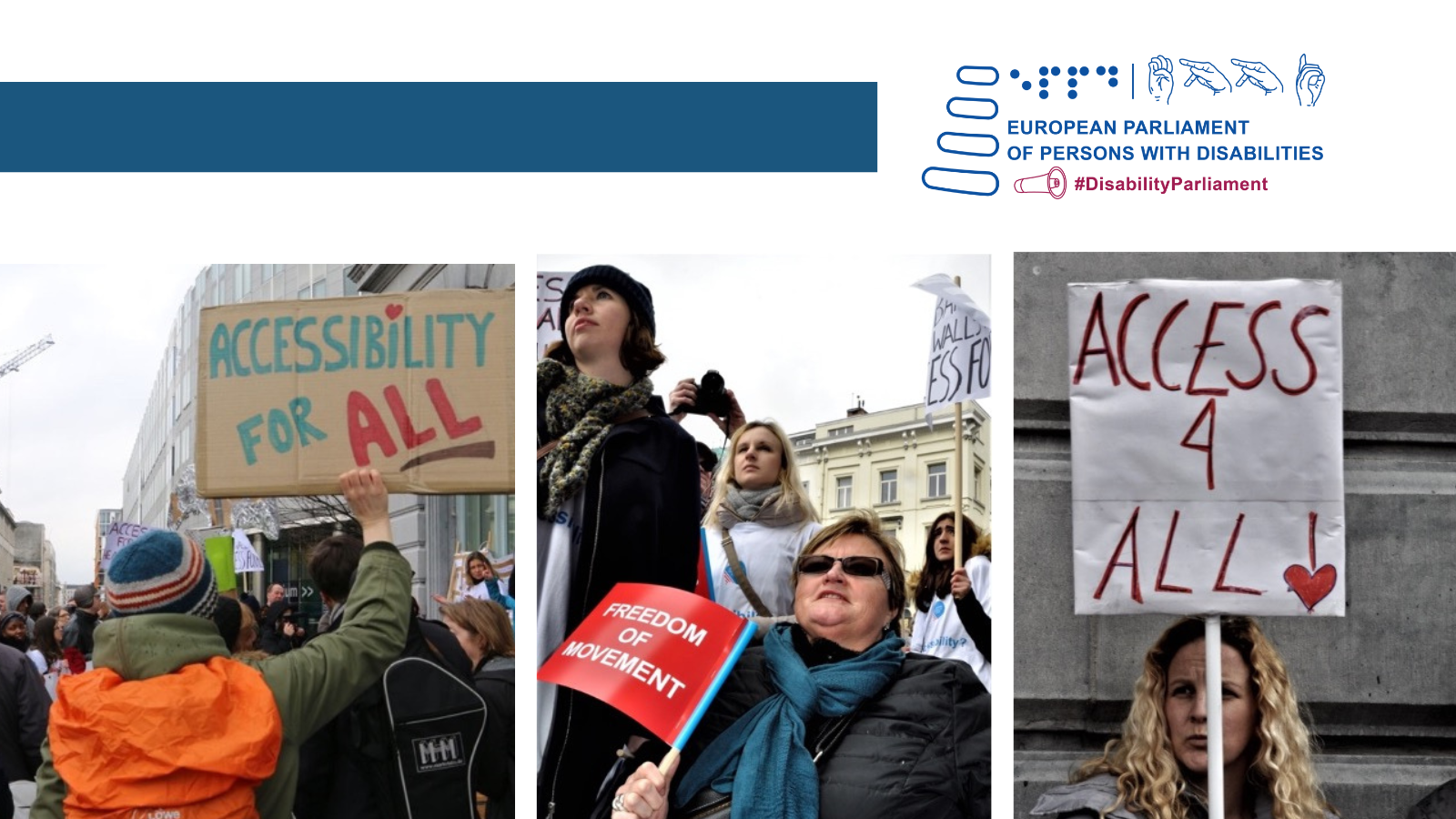 R

Free movement, full accessibility
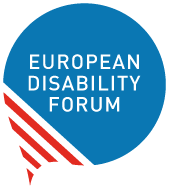 Visual 4
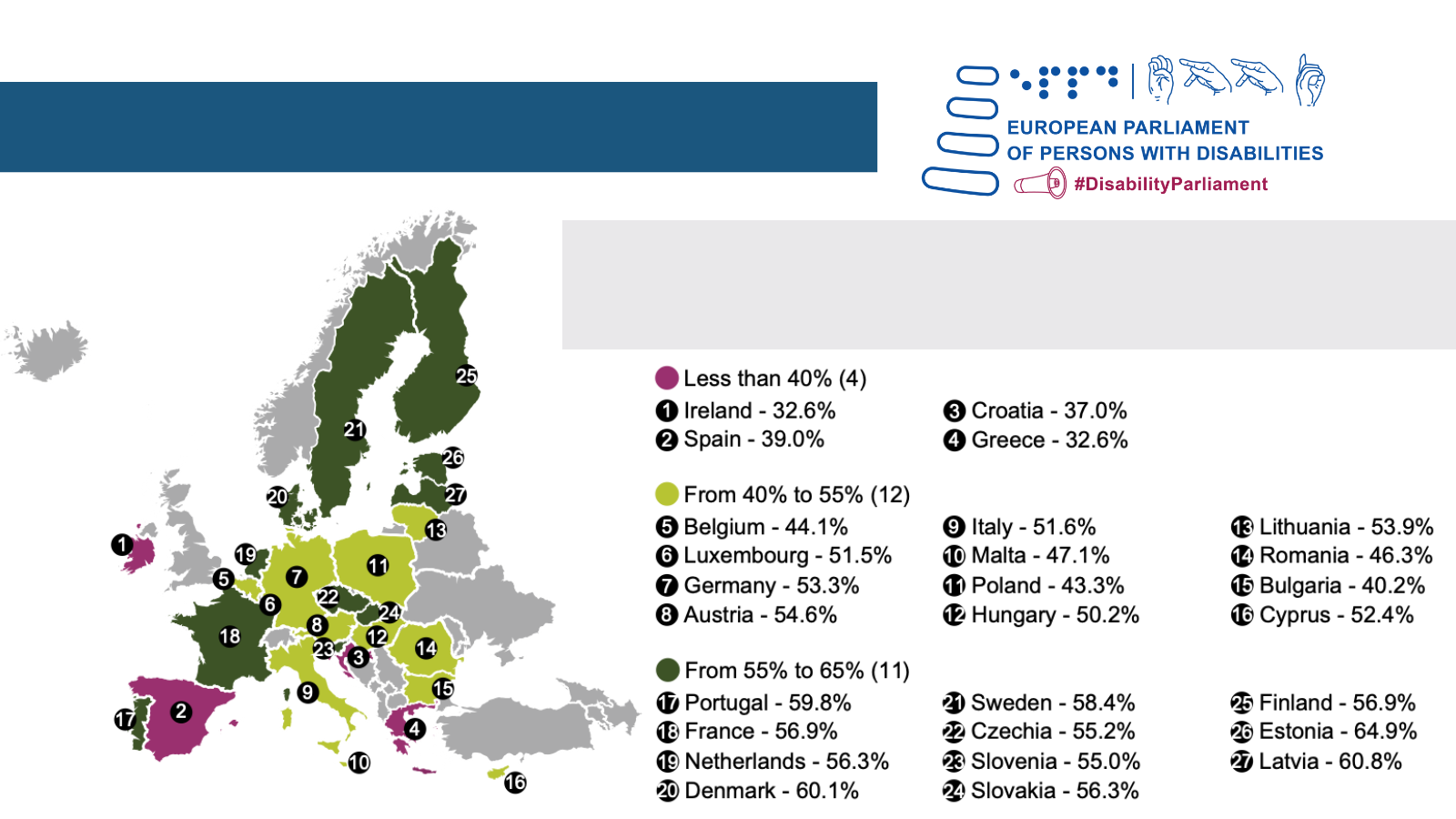 R

A more social Europe
Employment rates of persons with 
disabilities in the EU Member States
Map extracted from EDF Human Rights Report published in 2023
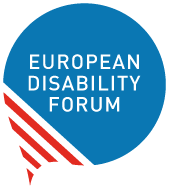 Visual 5
R

A more social Europe
Percentage of persons with disabilities at risk of poverty and social exclusion by Member States
Map extracted from the 
EDF Human Rights Report 
published in 2020
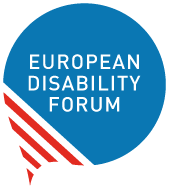 Visual 6
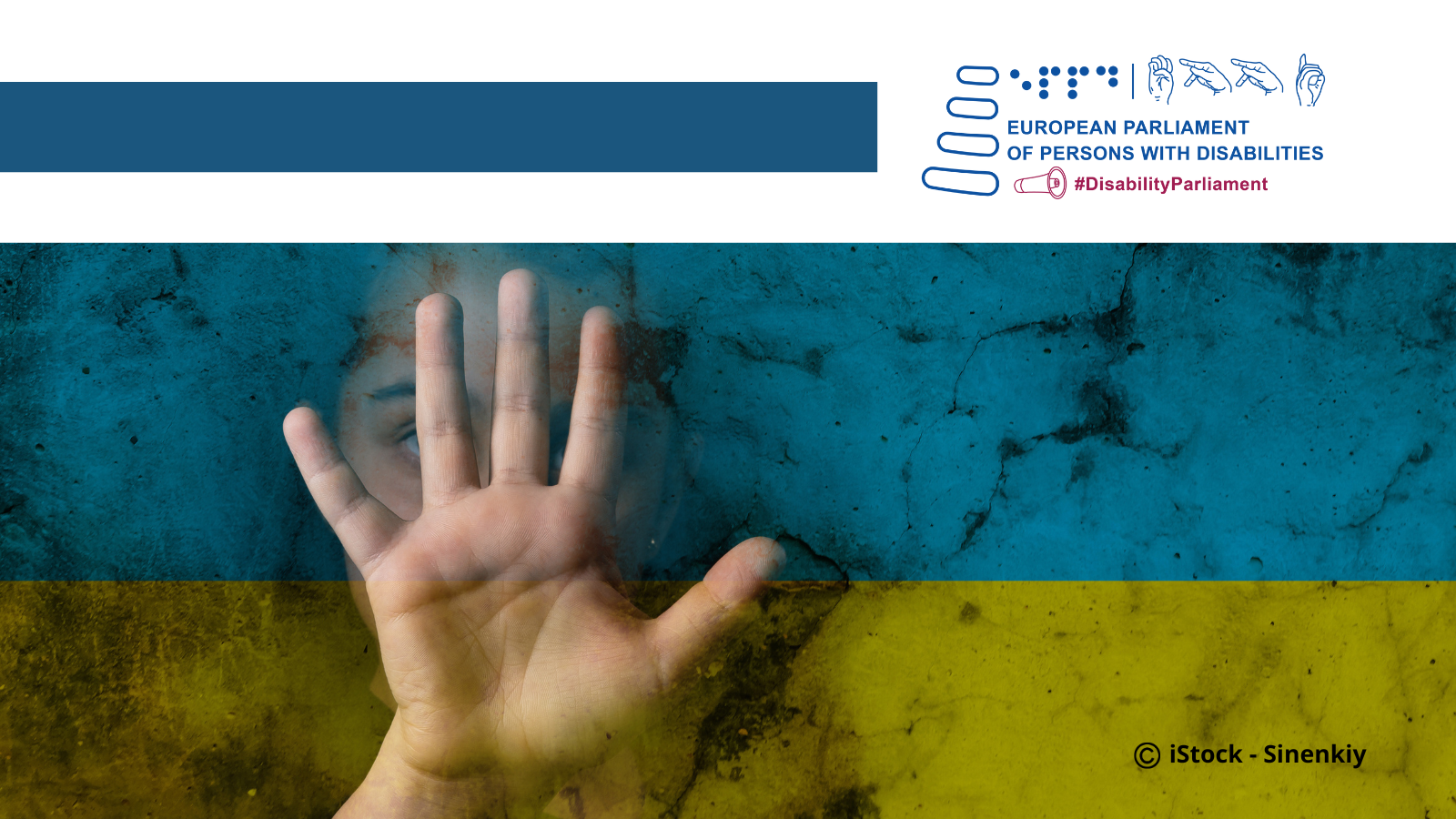 R

A more social Europe